The Spanish Mystics: Teresa of Jesus and John of the Cross
Houston Graduate School of Theology
CS 665 Christian Devotional Classics
Spanish Mystics
Characteristics of Spanish Spirituality
Teresa of Ávila
Teresa of Ávila
Teresa of Ávila
[Speaker Notes: Source for first slides: Evelyn Underhill’s The Mystics of the Church]
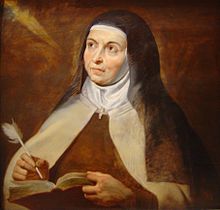 About Teresa
Celebrated definition of mental prayer as “friendship with God” is ultimately from the followers of Ignatius—the Jesuits
Teresa’s mysticism – focused on communing with God through meditation
Her motto, “enter into yourself,” was more about bringing God into oneself
Four stages of “entering”
Tranquility – the stilling of the inner self
Union – the concentration on spiritual meditation
Ecstasy – the repose of the soul
Spiritual Marriage – the perfect union of the soul with God
About Teresa
Met strong opposition as a reformer
Described by a papal emissary as “a restless gadabout, disobedient, contumacious (resistant to authority) woman who promulgates pernicious doctrine under pretense of devotion”
She considered herself and her nuns in the battle to rid the countryside of the “mischief and ravages those Lutherans had wrought in France”
To avoid torture and prison, she hid—John of the Cross was confined to a dungeon for nearly a year
She feared reversal of her efforts but, in the end, the pope ruled in her favor and her reformed convents continued
[Speaker Notes: Source – Tucker and Liefeld’s Daughters of the Church]
Interior Castle
Teaches the gradual unfolding of the spiritual consciousness
Under the image of the successive habitations 
Which the key of prayer unlocks for the soul
The Castle was made of diamond or crystal
The rooms were arranged in concentric circles
God dwells in the central (7th) rooms
The light of God should fill the castle but is darkened by sin
The spiritual life is a journey toward the innermost rooms
Interior Castle
Interior Castle
Interior Castle
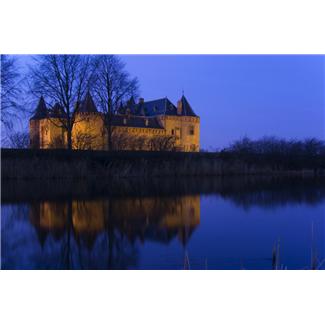 [Speaker Notes: Source Mursell’s The Story of Christian Spirituality]
Teresa’s friend and co-worker
His writing…
St. John of the Cross
St. John of the Cross
Carthusians
Dark Night of the Soul
To reach union, some action is required